LET'S TAKE A LOOK AT SOME FREQUENCY STUFF  AND ITS RELATION TO SPEECH INTELLIGIBILITY
HEARING FREQ. RANGE FOR YOU YOUNG GUYS
HEARING FREQ. RANGE FOR SOME OF US "MATURE" GUYS
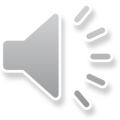 TWO Cs ABOVE MIDDLE C
PIANO
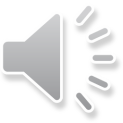 MIDDLE C
YOUR  STEREO SYSTEM (PERHAPS SOME WISHFUL THINKING HERE)
INTELLIGIBILITY
NATURALNESS
SPEECH
VOWELS         CONSONANTS
35%± OF SPEECH
INTELLIGIBILITY IS IN 
2000 Hz OCTAVE BAND
FULL RANGE SPEECH
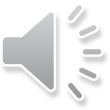 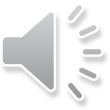 SPEECH AT 250 Hz AND BELOW
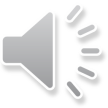 WHAT IS AN OCTAVE?
20     31.5       63         125        250       500      1000       2000     4000      8000    16000   20,000
                               OCTAVE BAND CENTER FREQUENCY - Hz